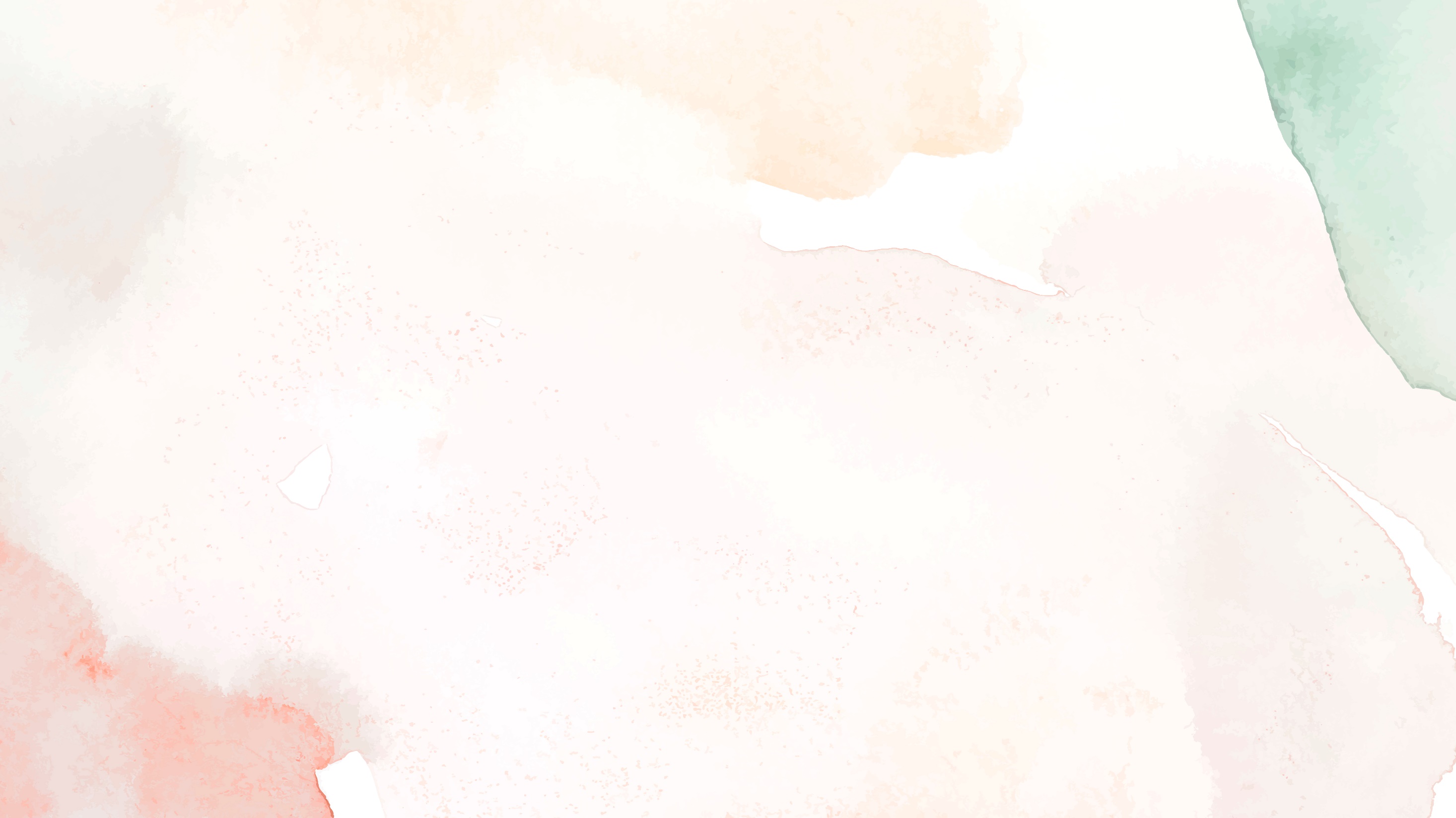 While You Were Sleeping
Elementary S01 E02
Outline
01
Summary of the episode
02
The reason I favor it
03
Activity
Summary
Victims
Casey McManus
Anna Webster
Similarity
Shot between the eyes
A chair with the smell of  deodorant
Rare genetic disorder
 Witness
Casey’s neighbor
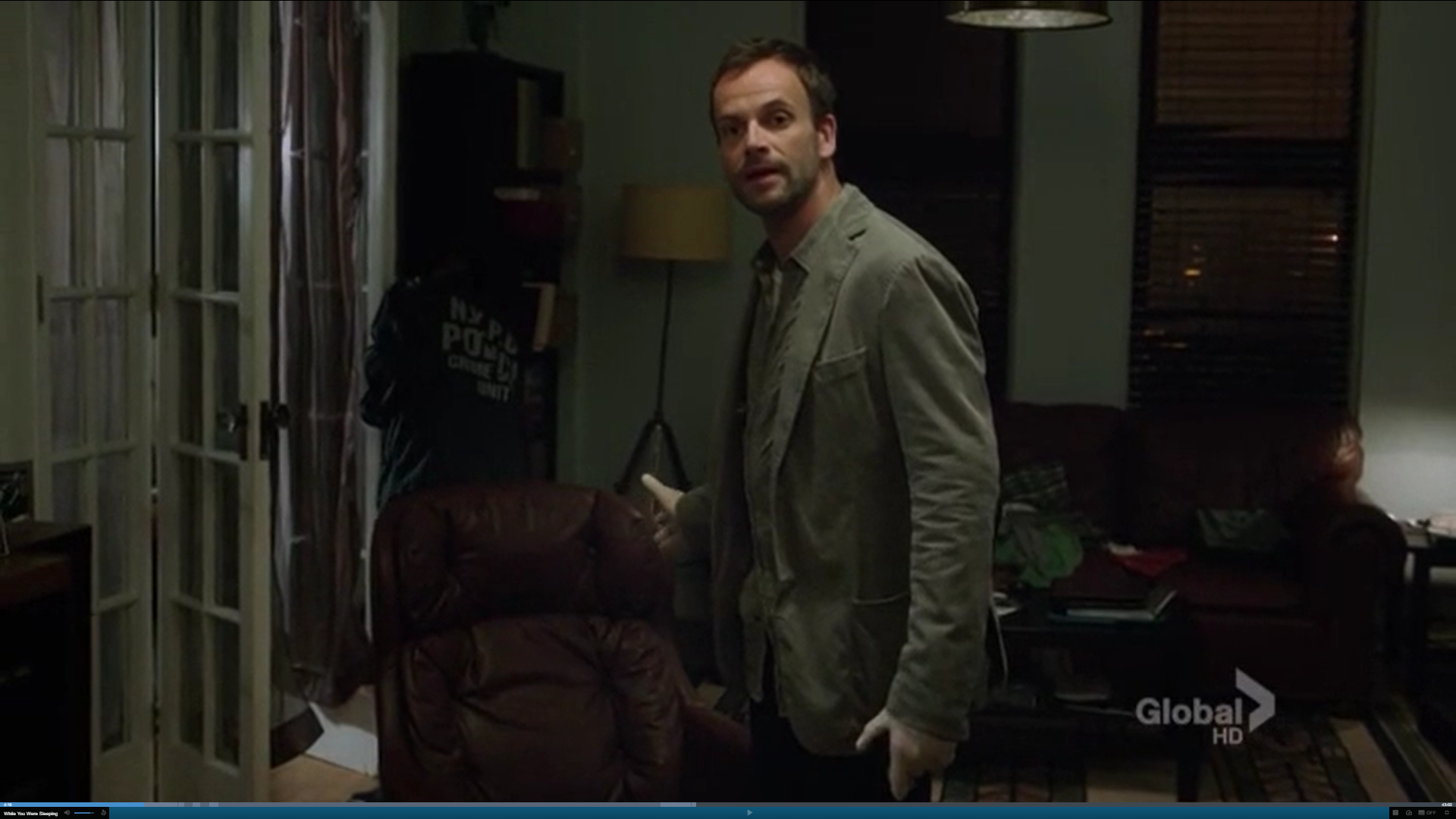 Charles Ellison
→
→
→
→
Rebecca
Yvette
Casey
Anna
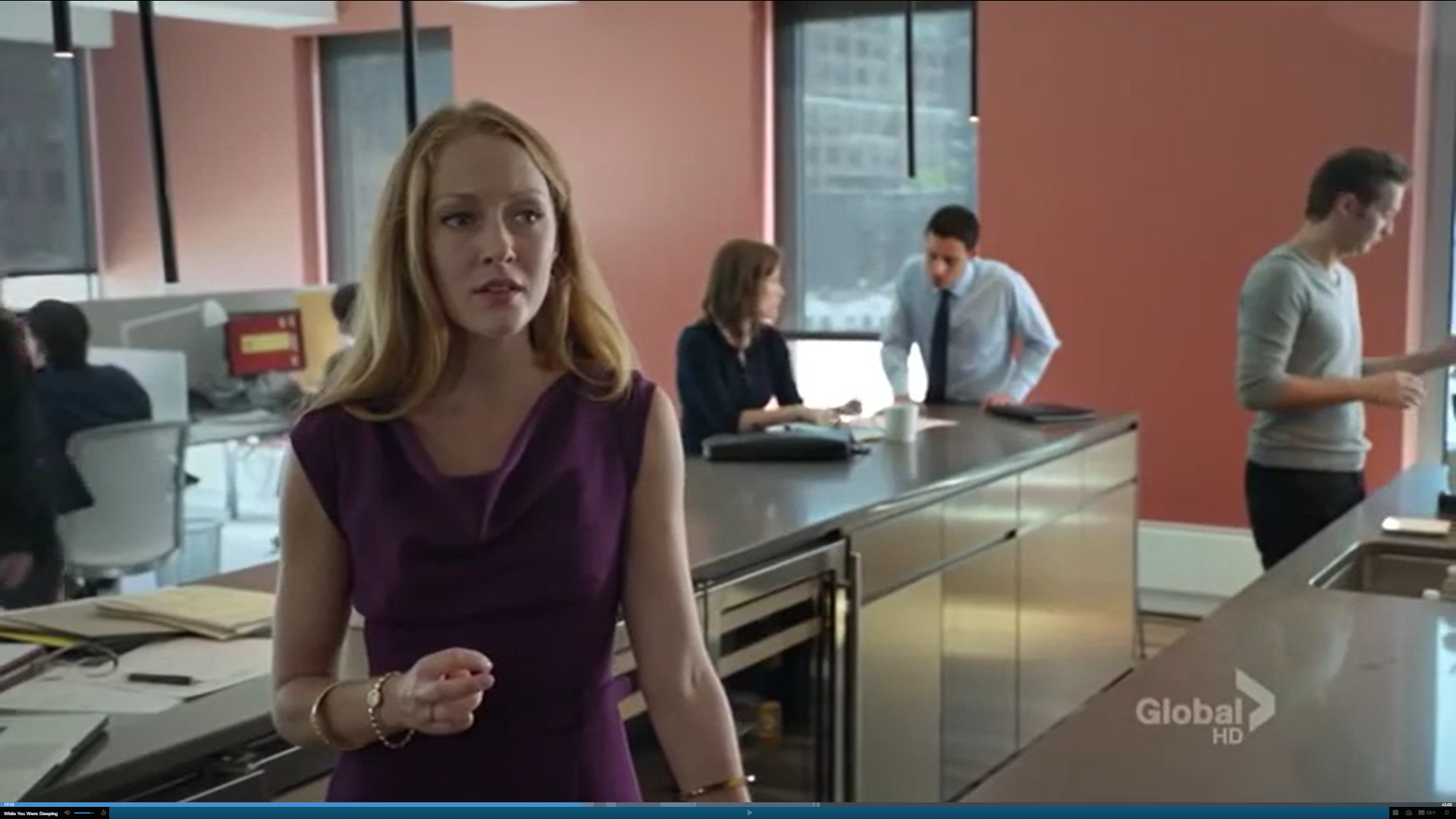 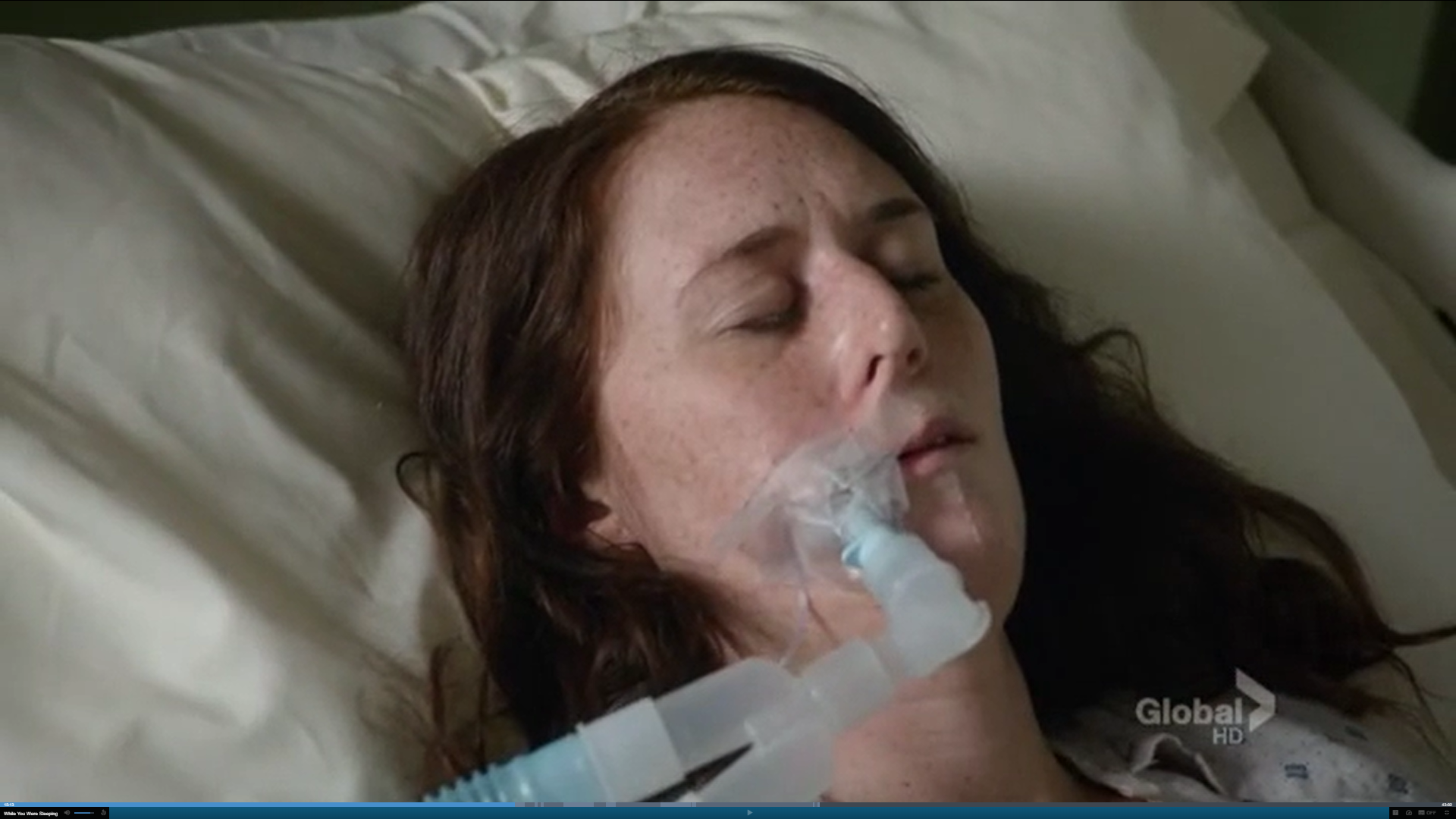 Summary
Sherlock sets a trap
Murderer
Yvette
Medically-induced coma
Weak
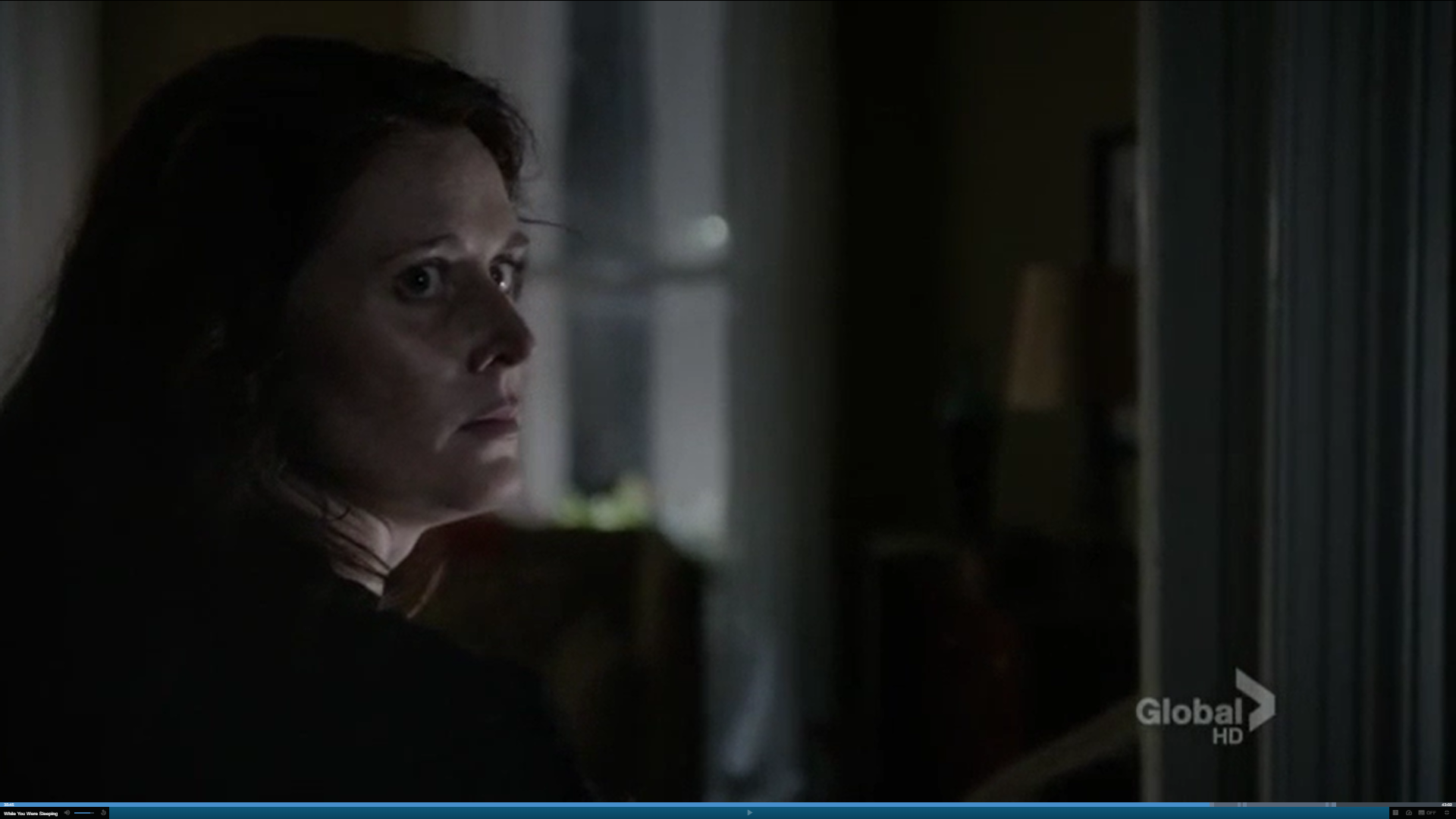 The Reason I Like the Episode
Shocking and scary ending
“ Why was she still in a coma today?”
“ Why didn’t Yvette miraculously wake up this morning?”
“ Who did she left to kill?”
“ Perhaps it was someone who stood between her and the entirety of the family fortune.”
Activity: What kind of people you are
Rebecca
Before
Impetuous
Irrational
After
Big-hearted
Tender
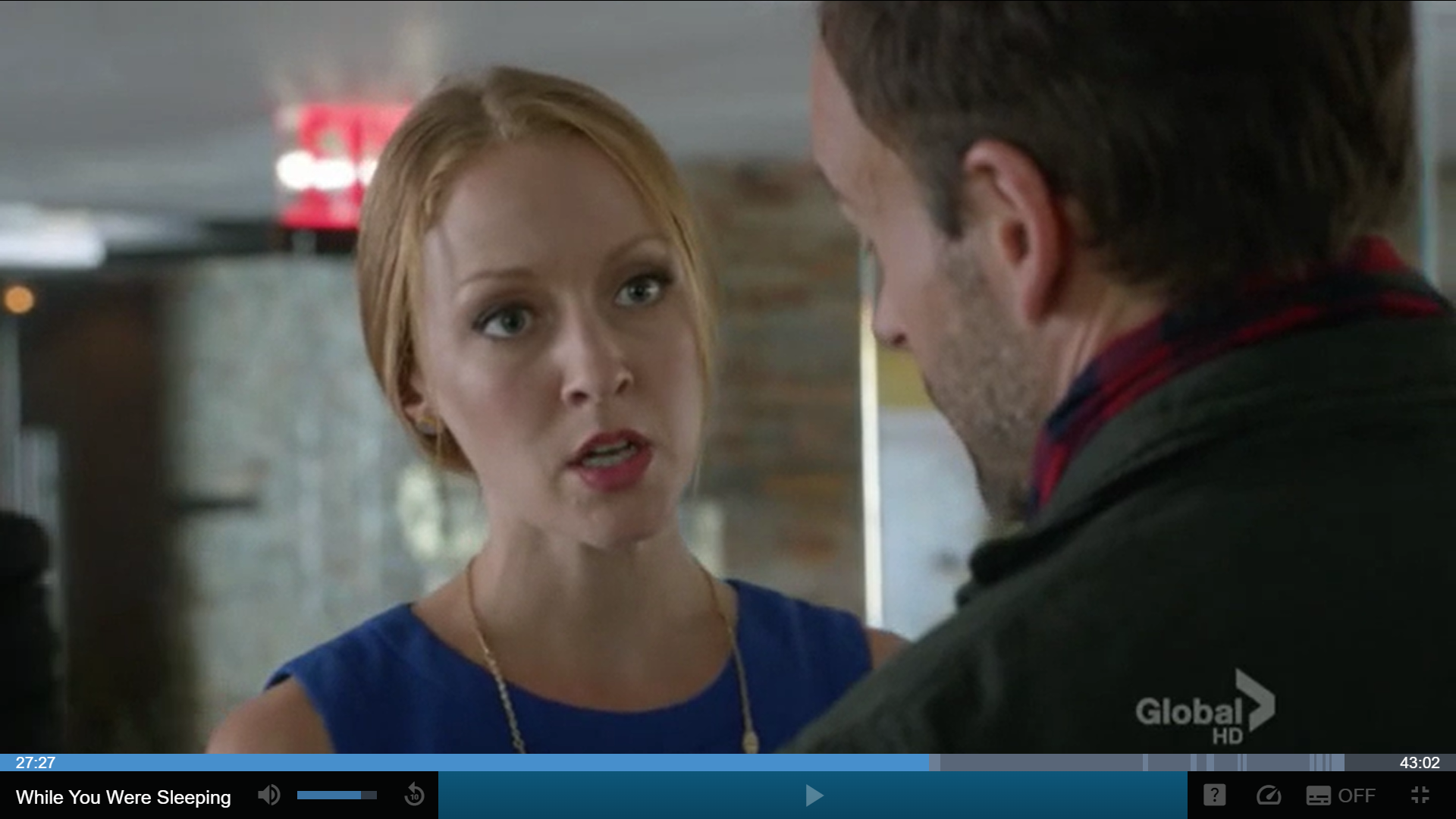 Activity: What kind of people you are
Write three words to describe yourself 
Write three words to describe your classmate 
Share how different you think of yourself & others think of you